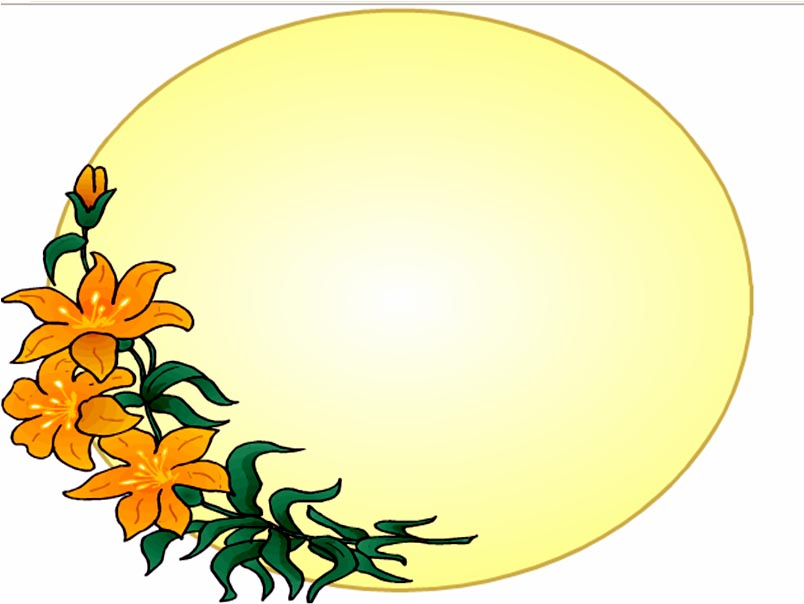 CHÀO MỪNG QUÝ THẦY CÔ VỀ DỰ GIỜ THĂM LỚP 3A
BÀI 1: BỘ DUNG CỤ TÔ MÀU MỘT PHẦN ( Tiết 3)
Người dạy: Nguyễn Thị Hiệp
Khởi động
HOẠT ĐỘNG TRẢI NGHIỆM (STEM)
Bài 1: BỘ DỤNG CỤ TÔ MÀU MỘT PHẦN ( Tiết 3)
Hãy nhắc lại nhiệm vụ về nhà của tiết học trước.
CHUẨN BỊ VẬT LIỆU VÀ DỤNG CỤ
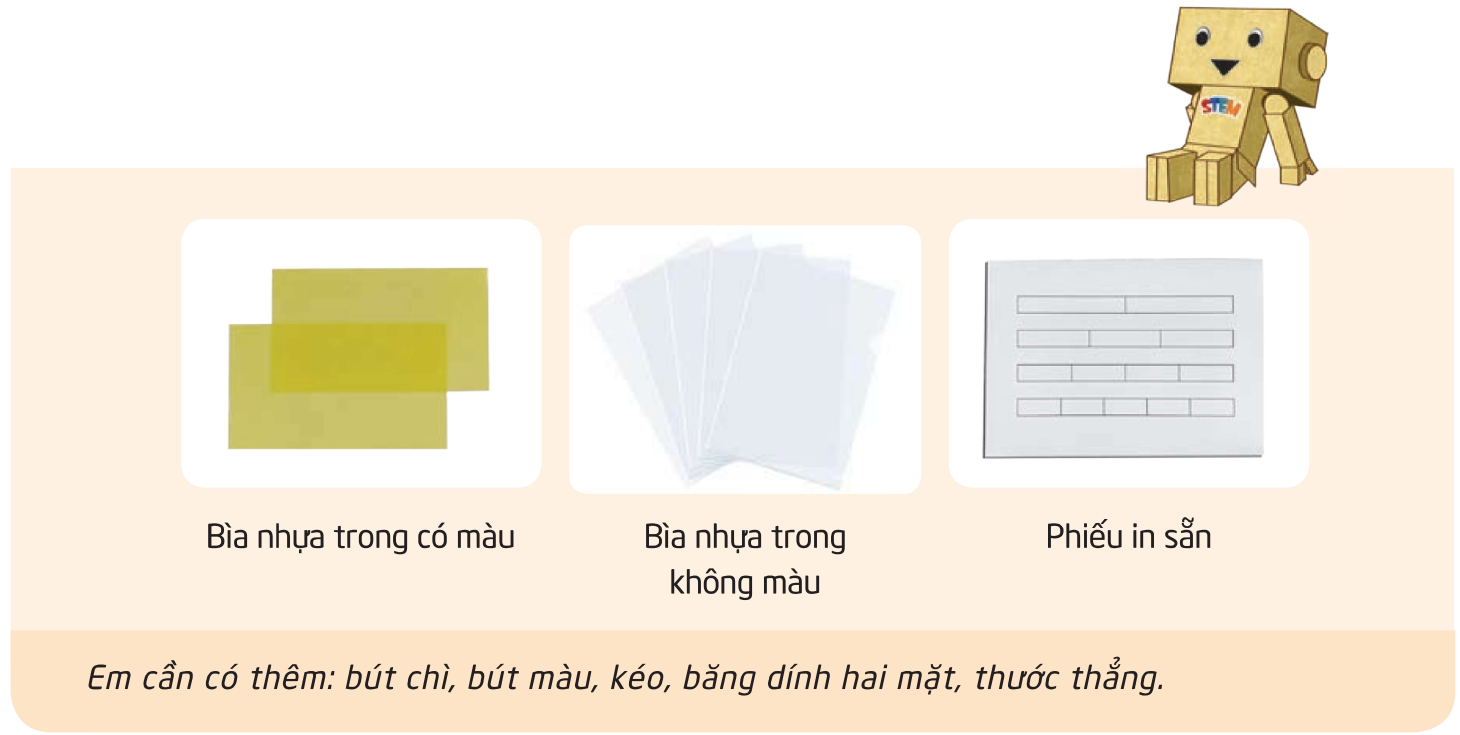 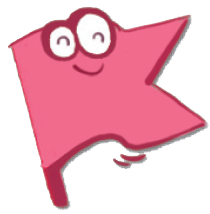 Thử thách STEM
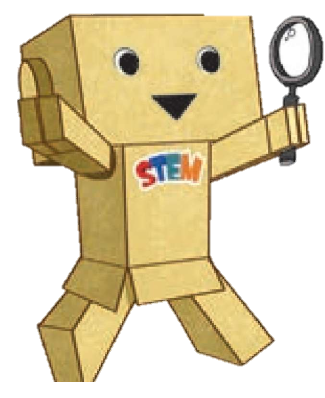 Hãy chế tạo bộ dụng cụ “tô màu” một phần với các yêu cầu:
(1) Có thể “ tô màu” để biểu thị
( 2) Có thể trở về như khi chưa tô màu.
( 3) Được làm bằng vật liệu đơn giản.
( 4) Chắc chắn, sử dụng được nhiều lần.
Các bước thực hiện: 
Bộ dụng cụ tô màu một phần.
Dán hai miếng bìa nhựa với nhau tạo thành một băng nhựa.
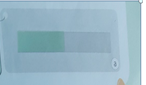 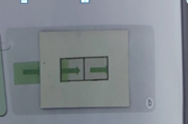 Luồn băng nhựa vào hai khe trên tấm bìa giấy.
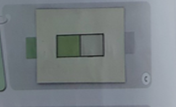 Kéo nhẹ đầu phải băng nhựa trượt về bên phải để “tô màu” một phần hai hình vẽ.
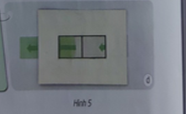 Kéo nhẹ đầu trái băng nhựa về bên trái để trở lại như ban đầu.
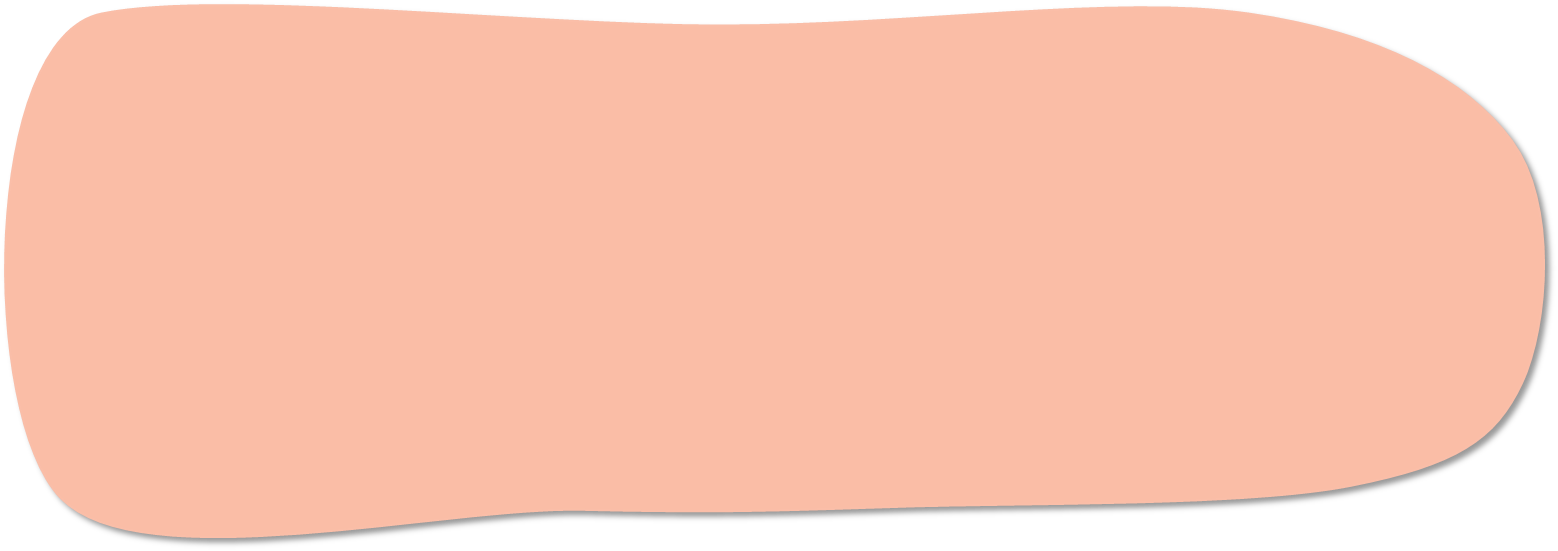 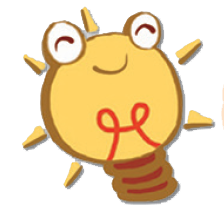 CHẾ TẠO SẢN PHẨM
TRÌNH BÀY SẢN PHẨM
Giới thiệu sản phẩm, cách dùng và công dụng.
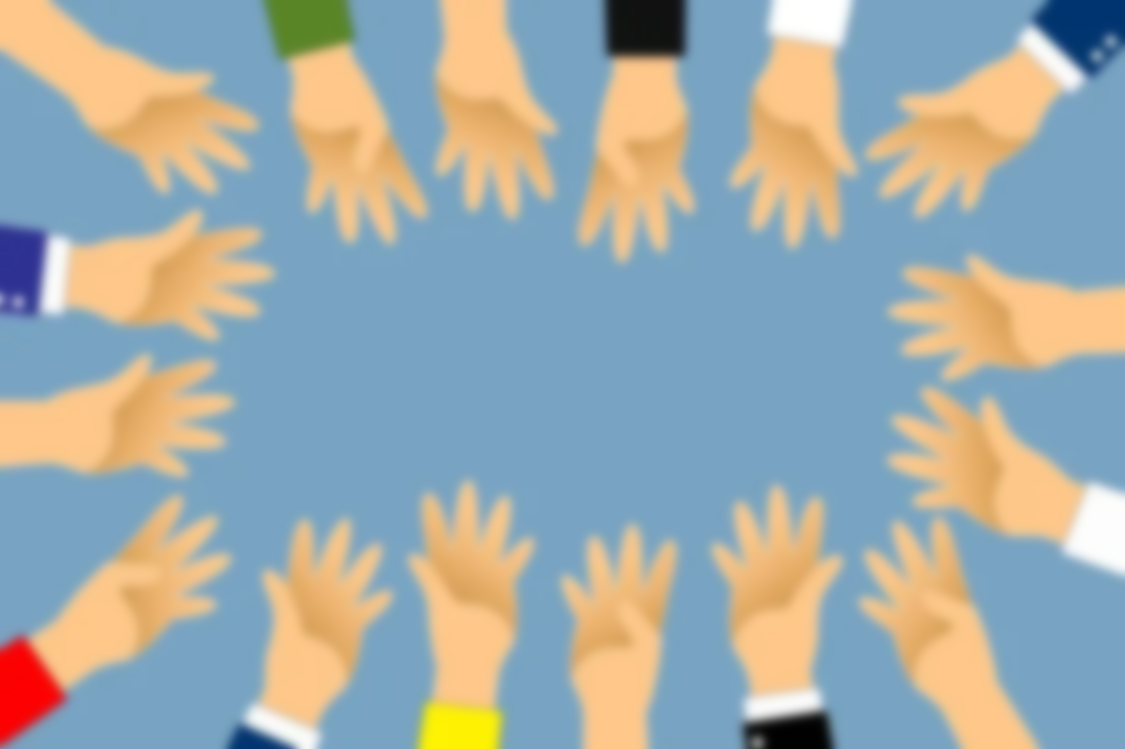 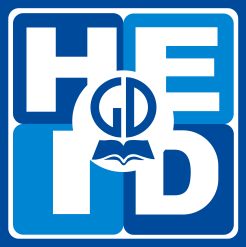 BÌNH CHỌN
BÌNH CHỌN
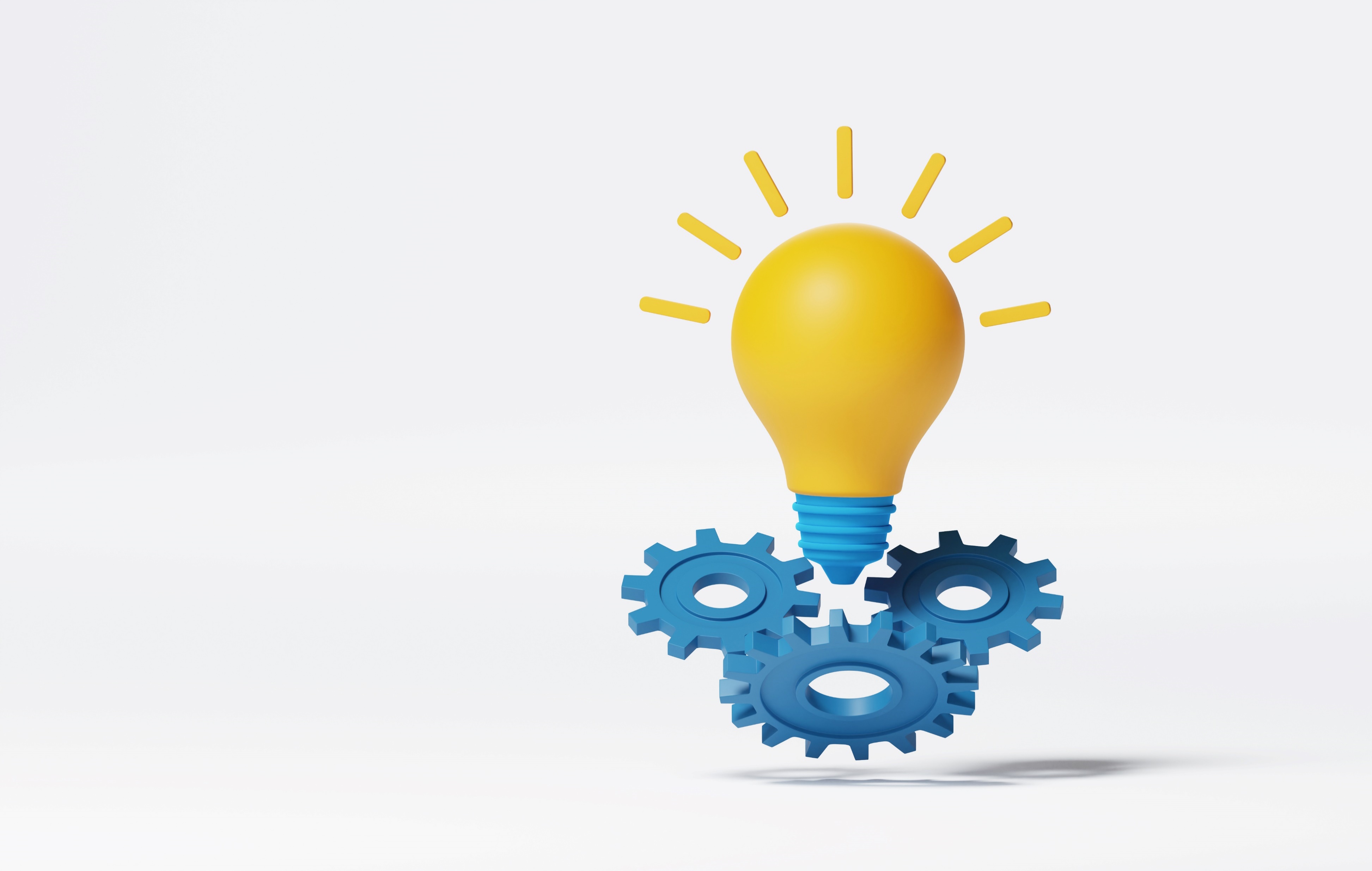 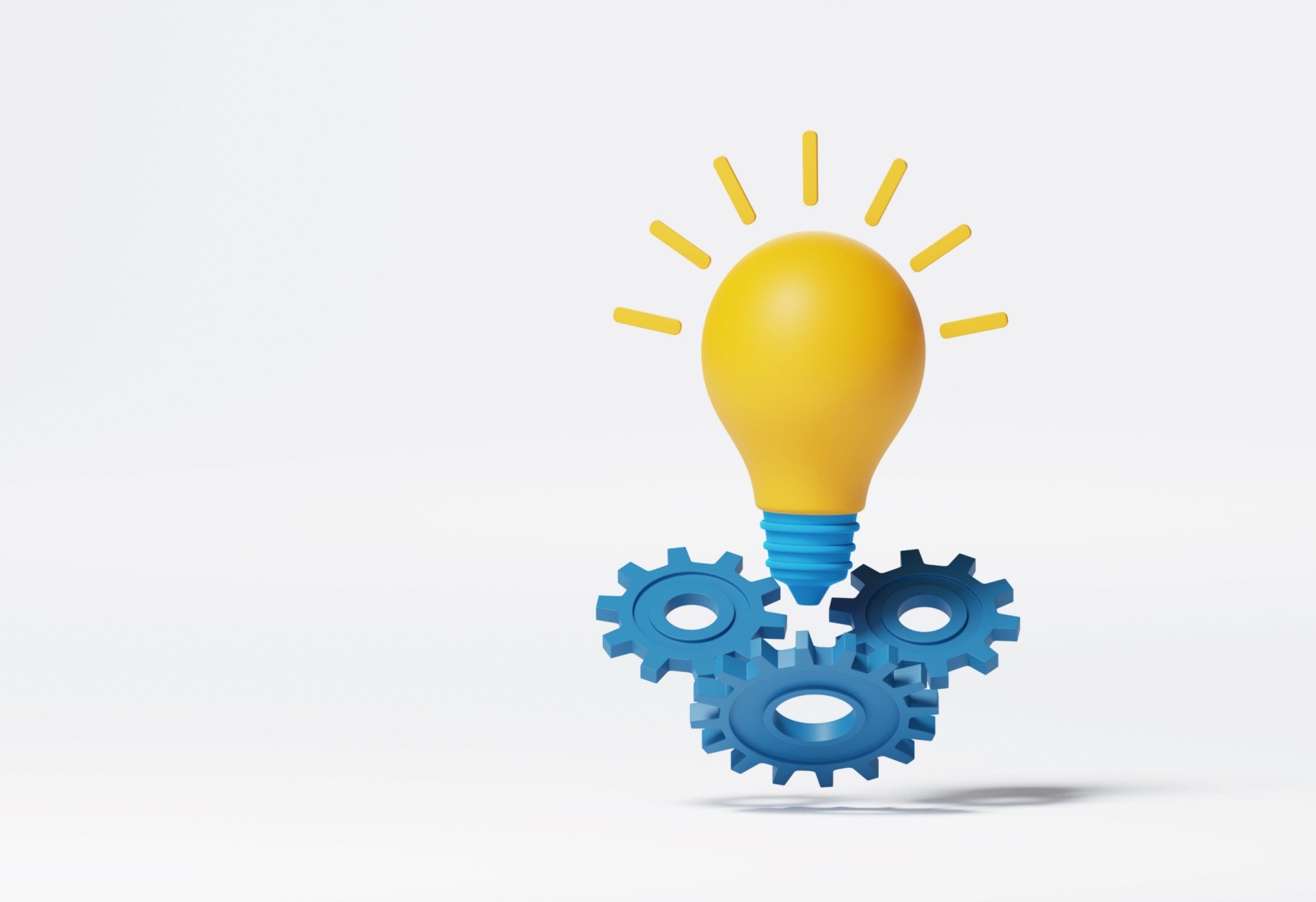 CẢI TIẾN
SÁNG TẠO
CẢI TIẾN
SÁNG TẠO
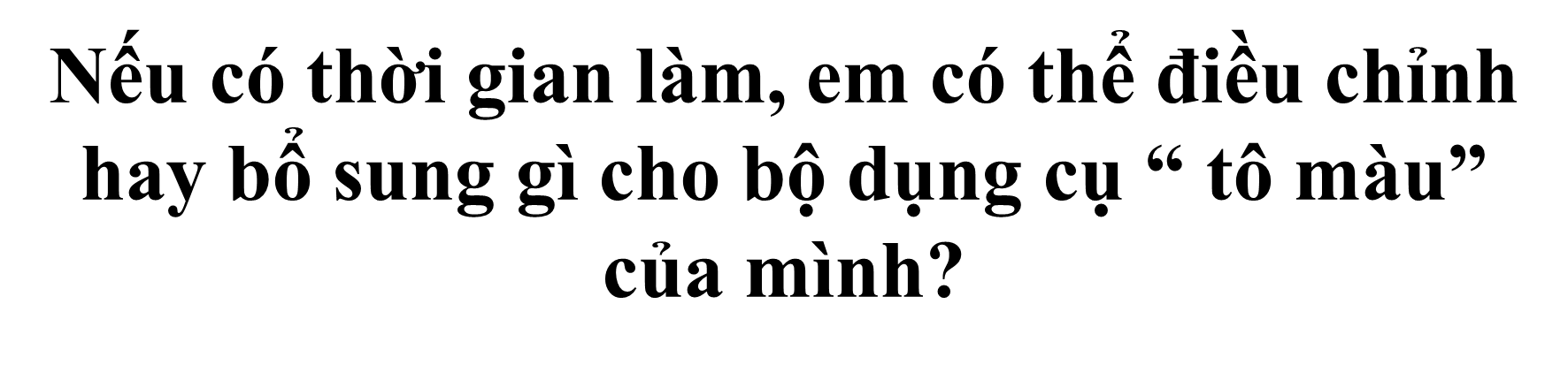 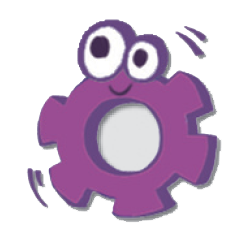 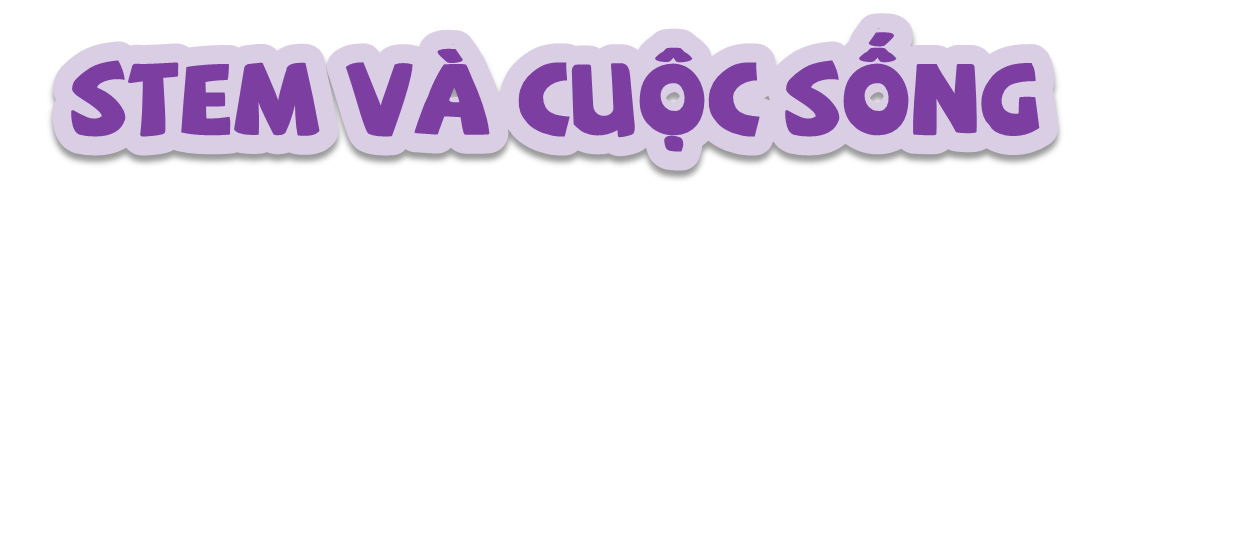 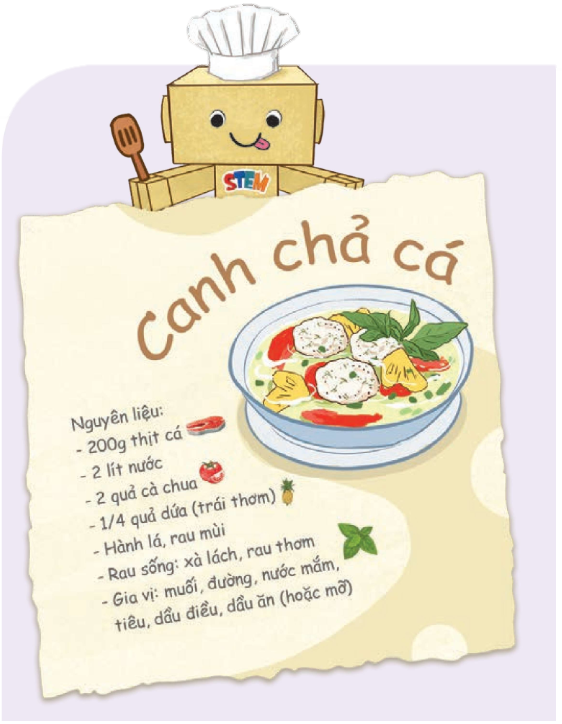 Vận dụng
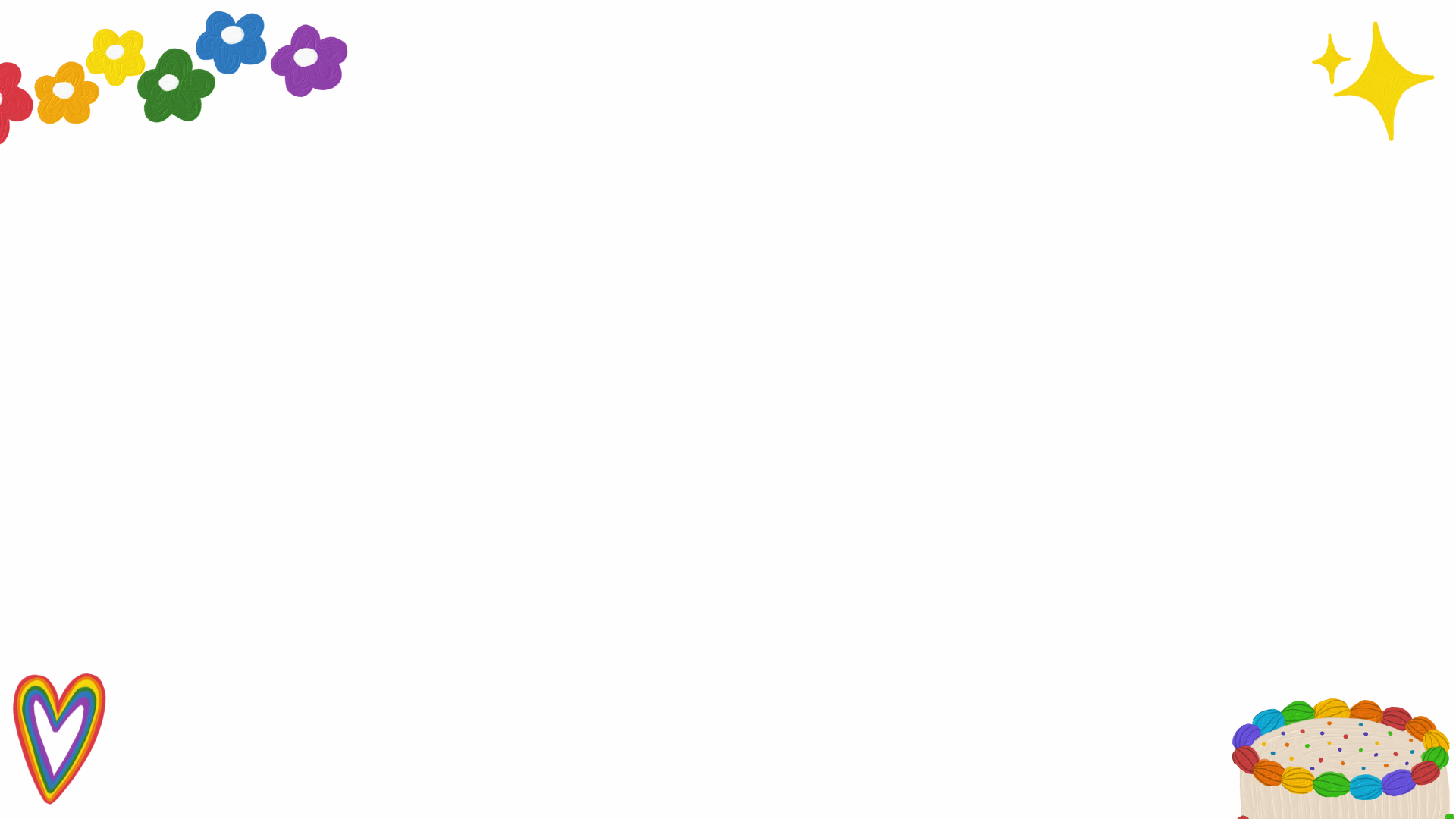 Đã tô màu … hình tròn?
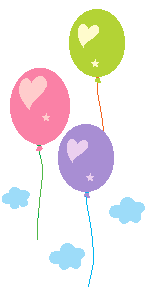 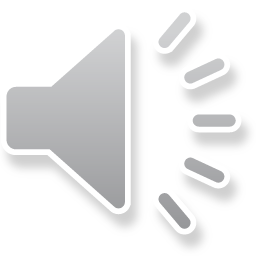 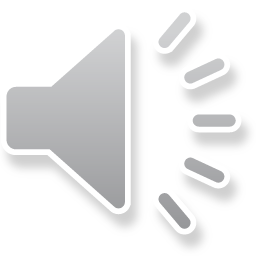 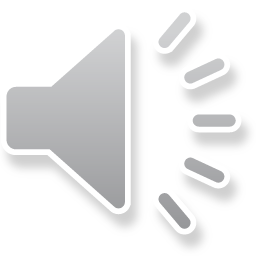 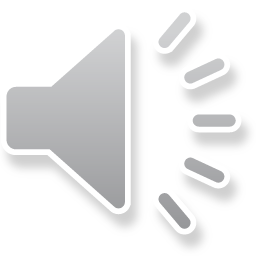 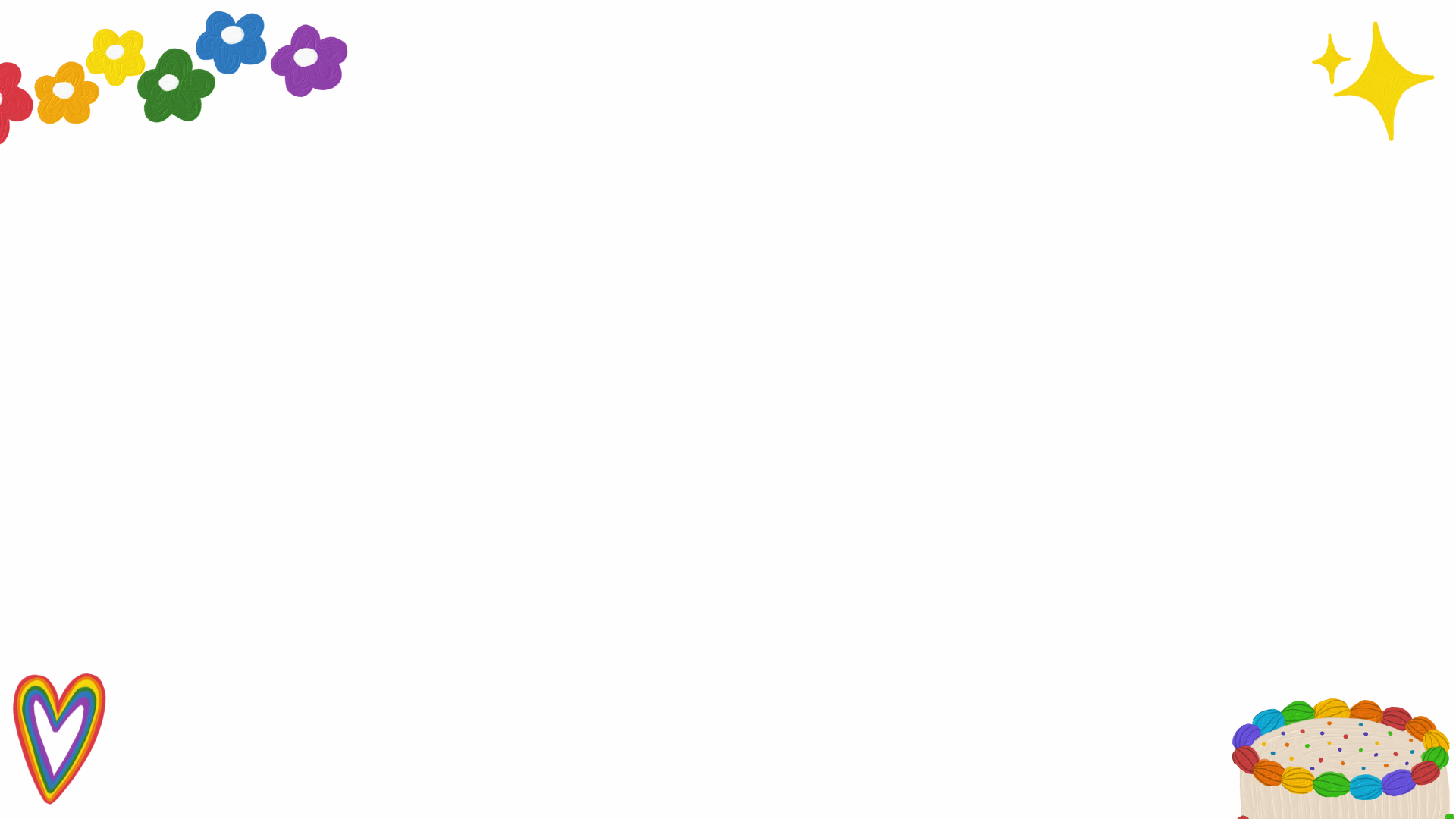 Đã tô màu … hình chữ nhật
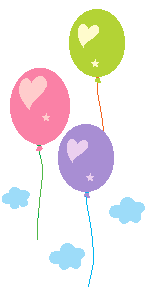 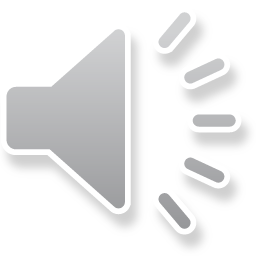 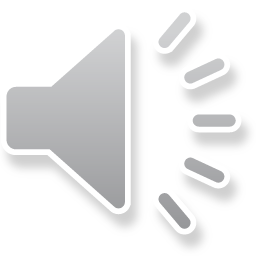 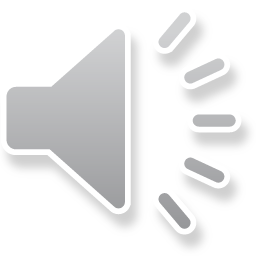 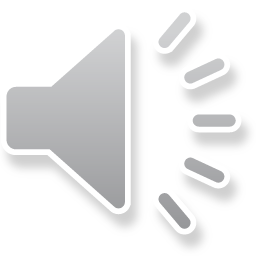 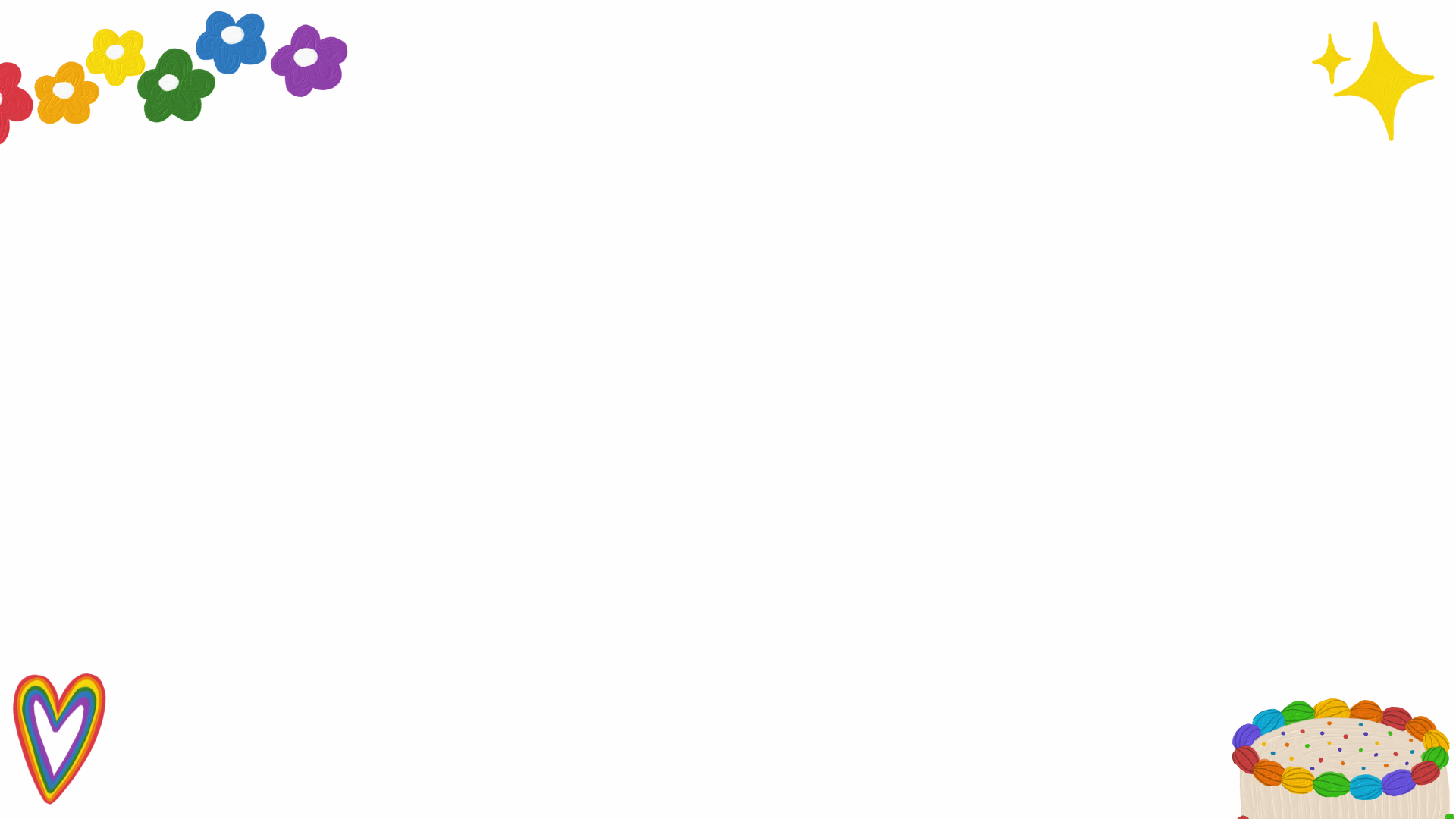 Đã tô màu … ngôi sao?
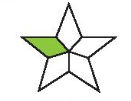 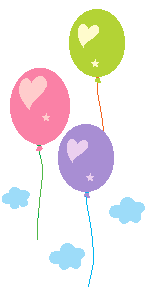 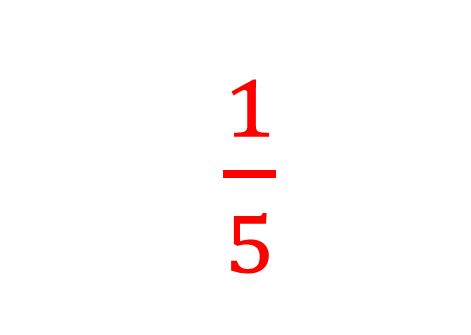 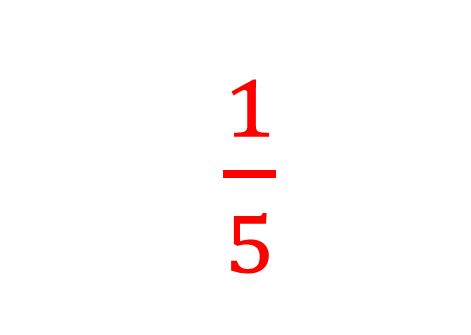 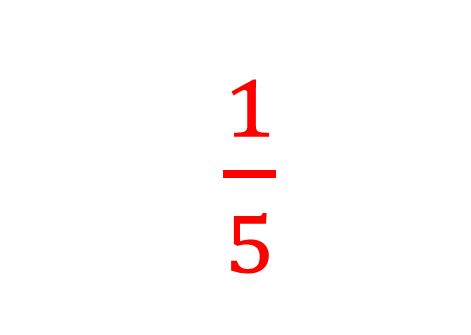 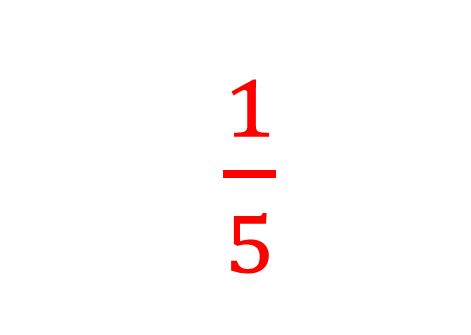 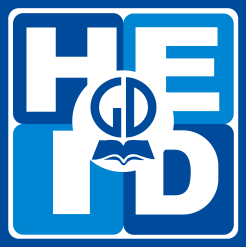 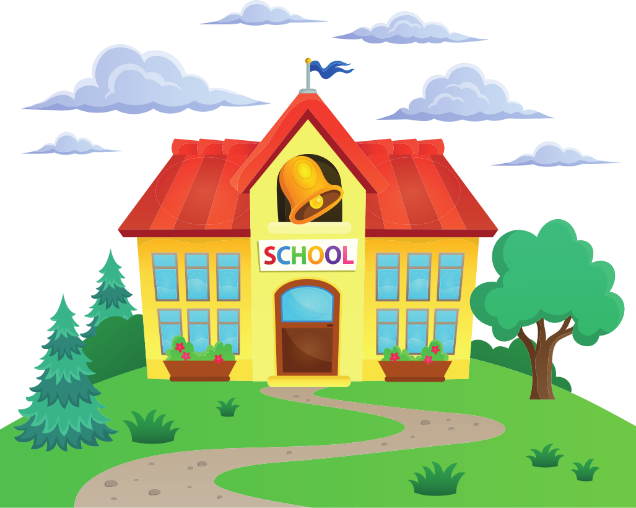 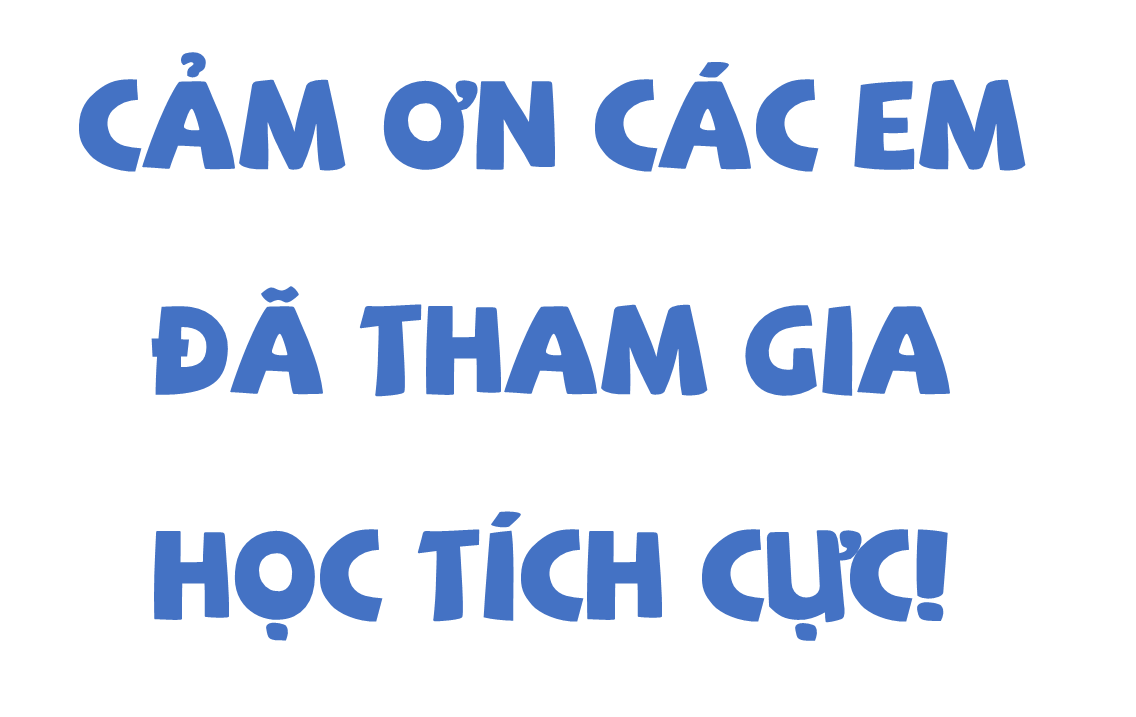